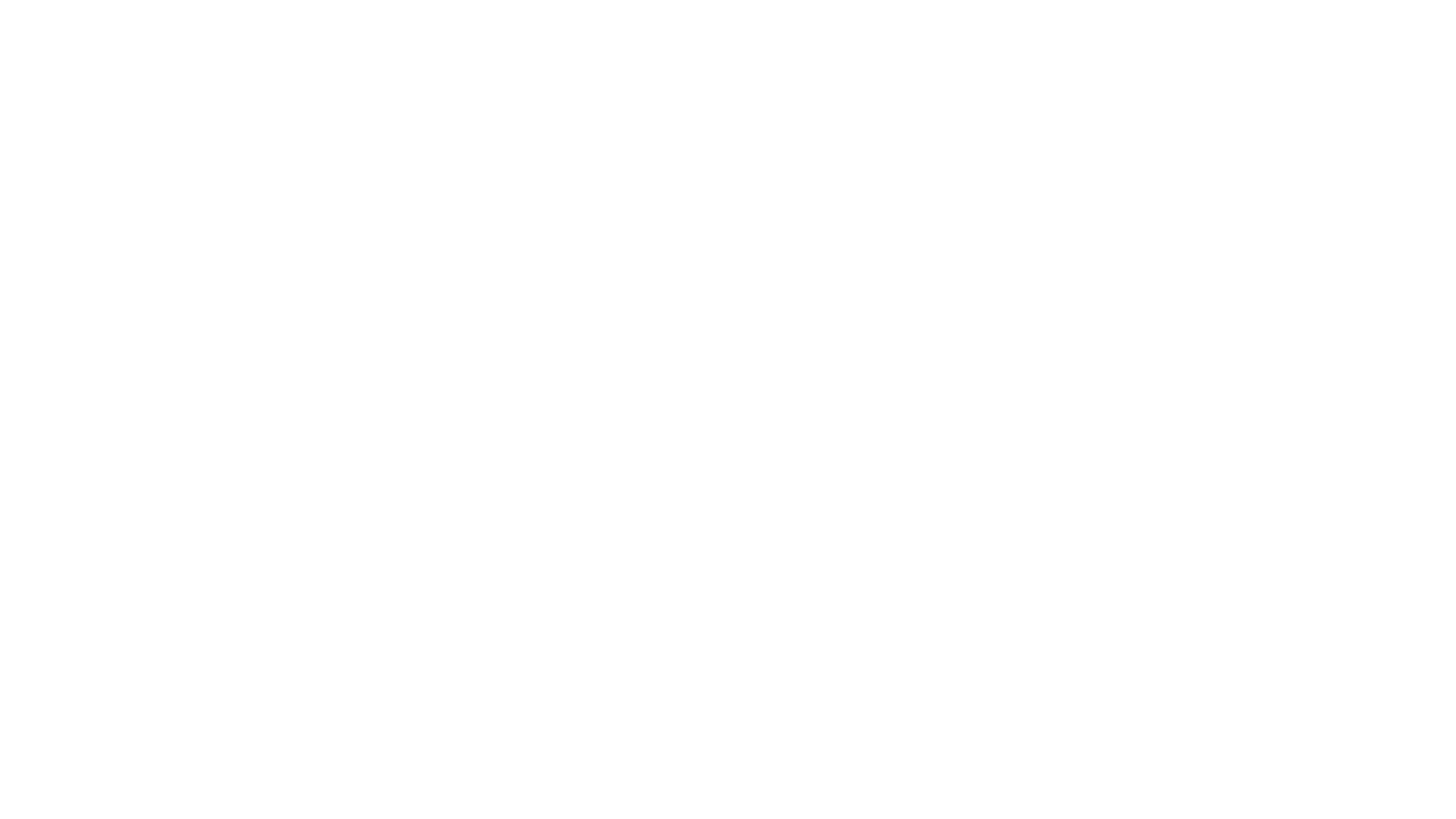 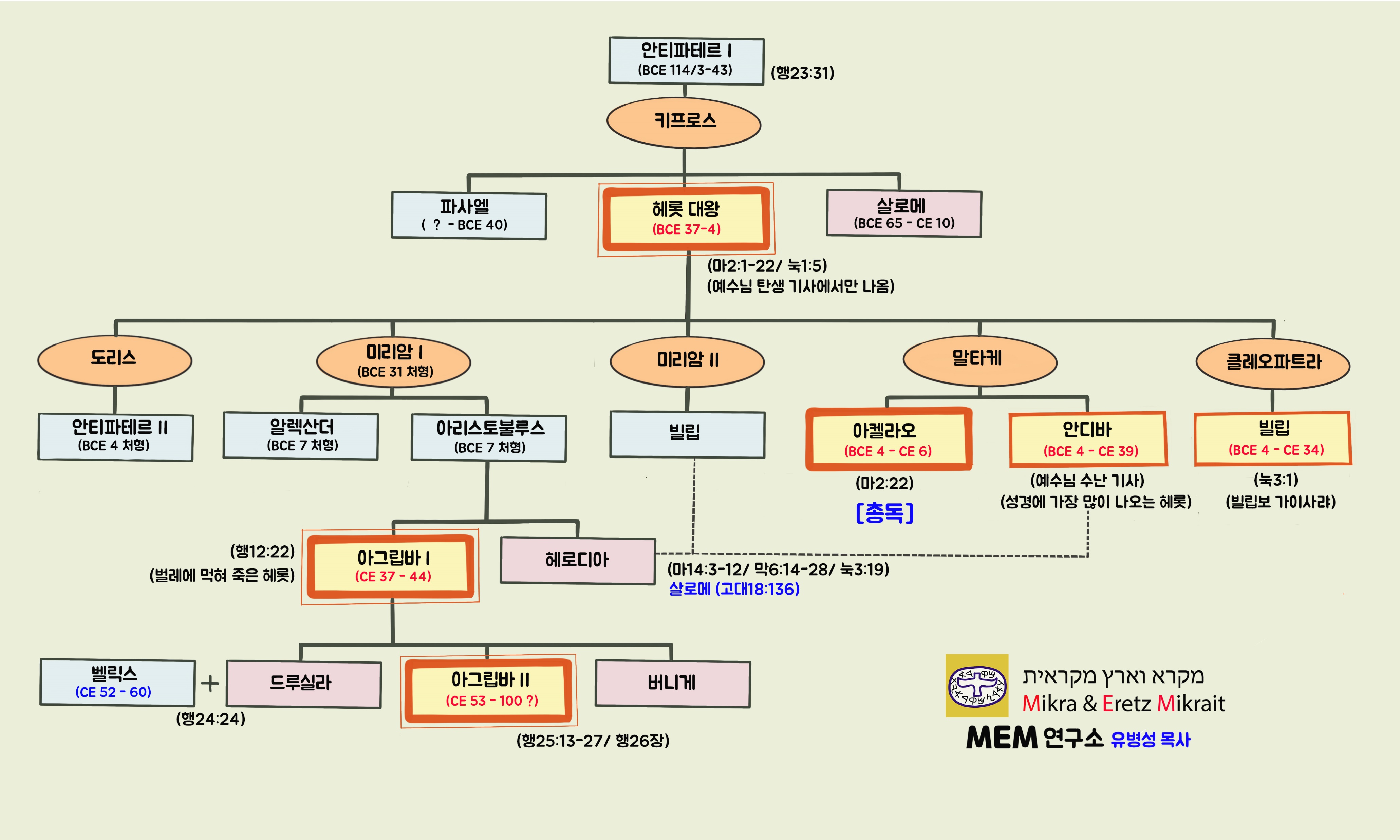 회개와천국복음방송
아침묵상
2022.03.22(금)
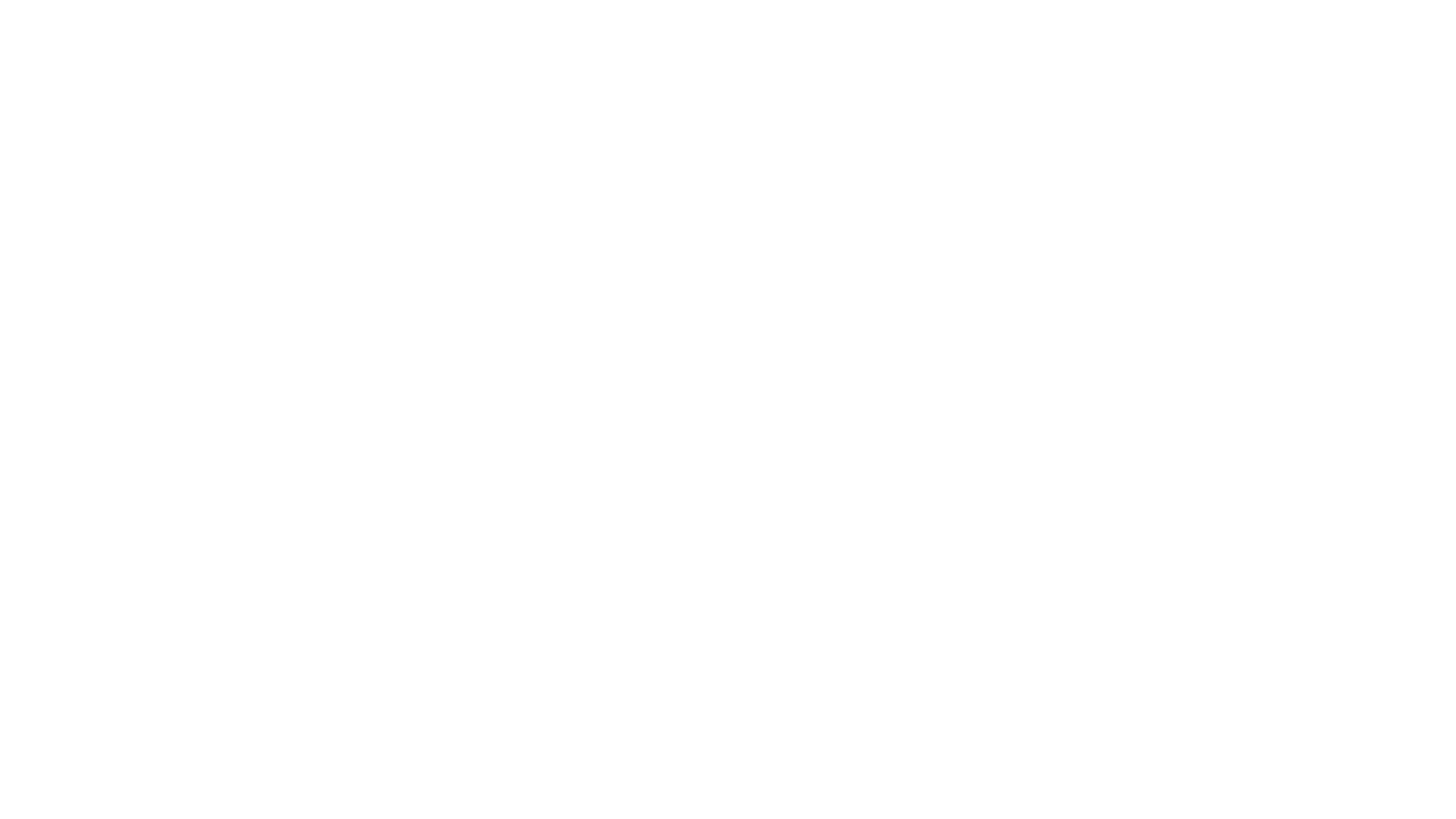 회개와천국복음방송
아침묵상
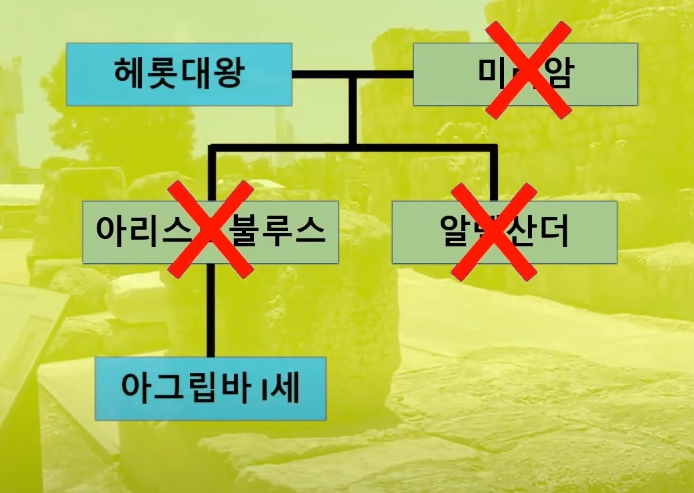 2022.03.22(금)
(B.C.37~A.D.4)
(손자)
(A.D.37~44)
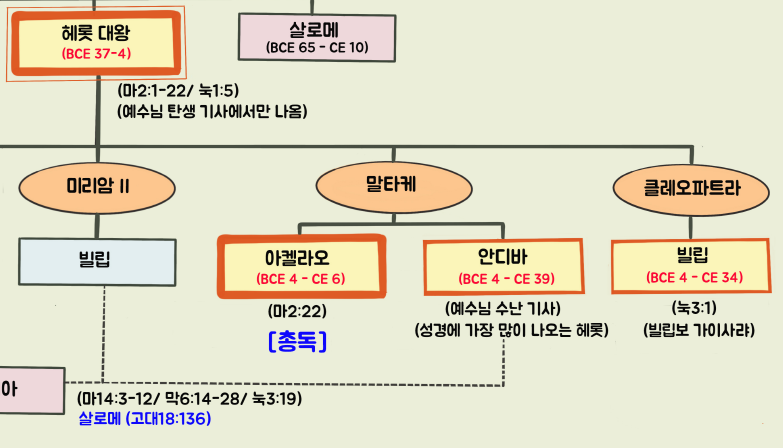 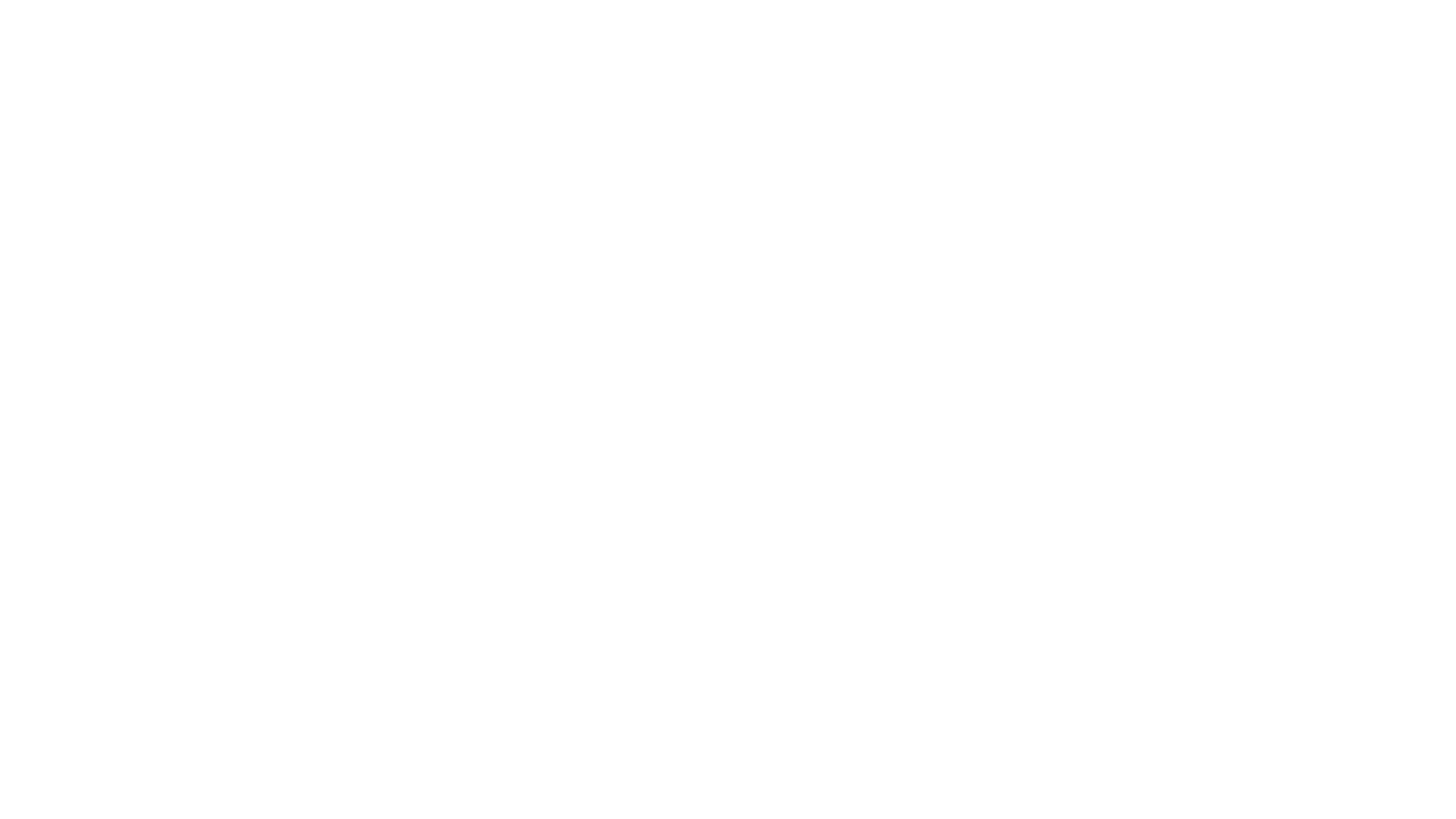 회개와천국복음방송
아침묵상
(블레셋과 사마리아 일부)
2022.03.22(금)
(분봉왕)
(분봉왕)
(분봉왕)
(갈릴리와 베레아)
(드라고닛)
(유대와 사마리아,이두메아)
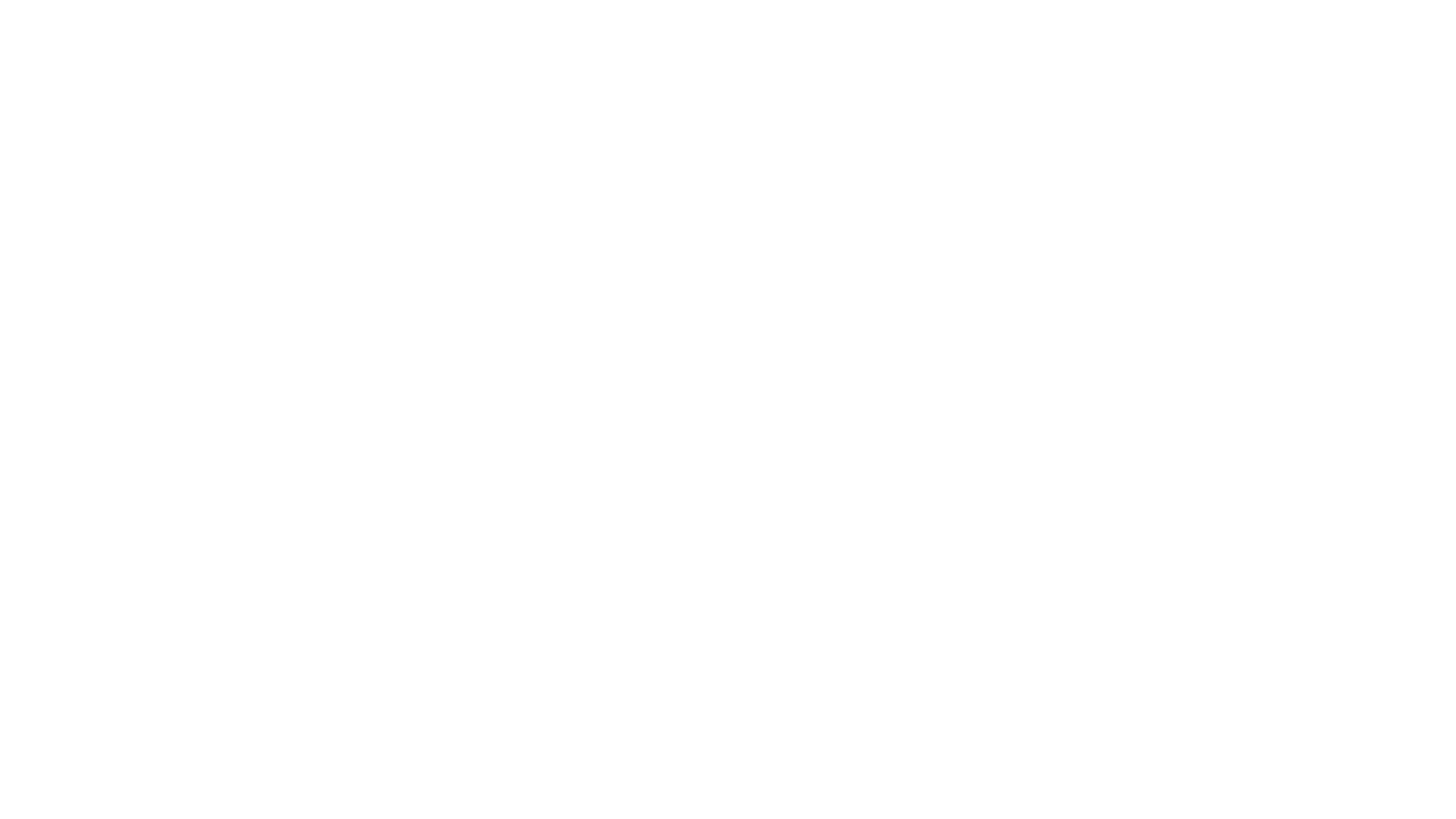 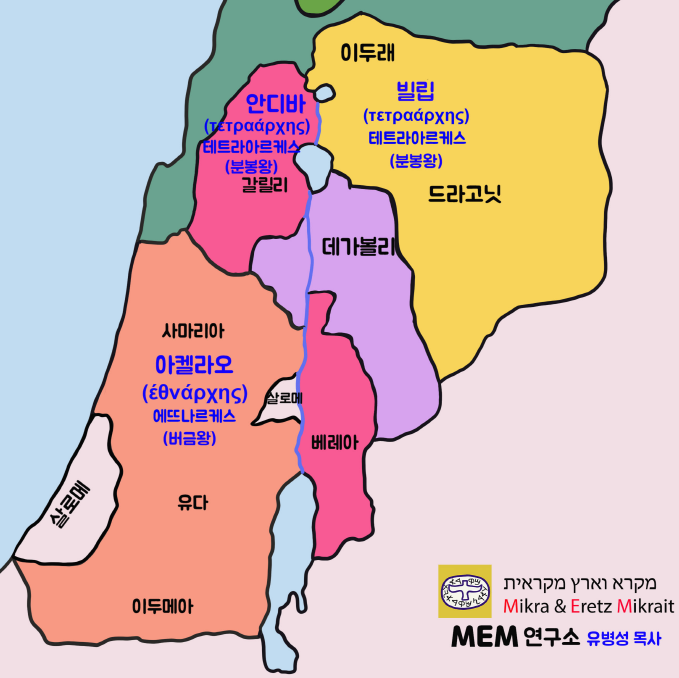 회개와천국복음방송
아침묵상
2022.03.22(금)
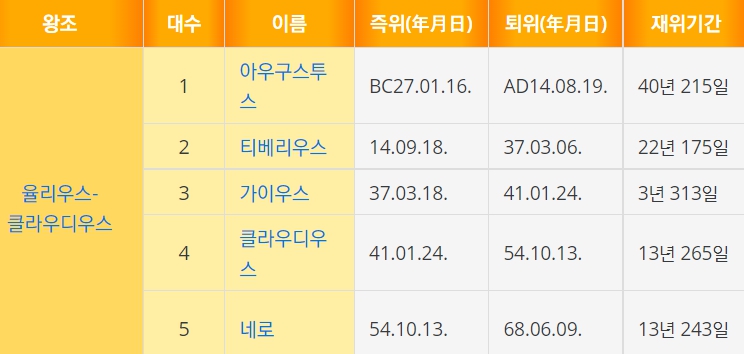 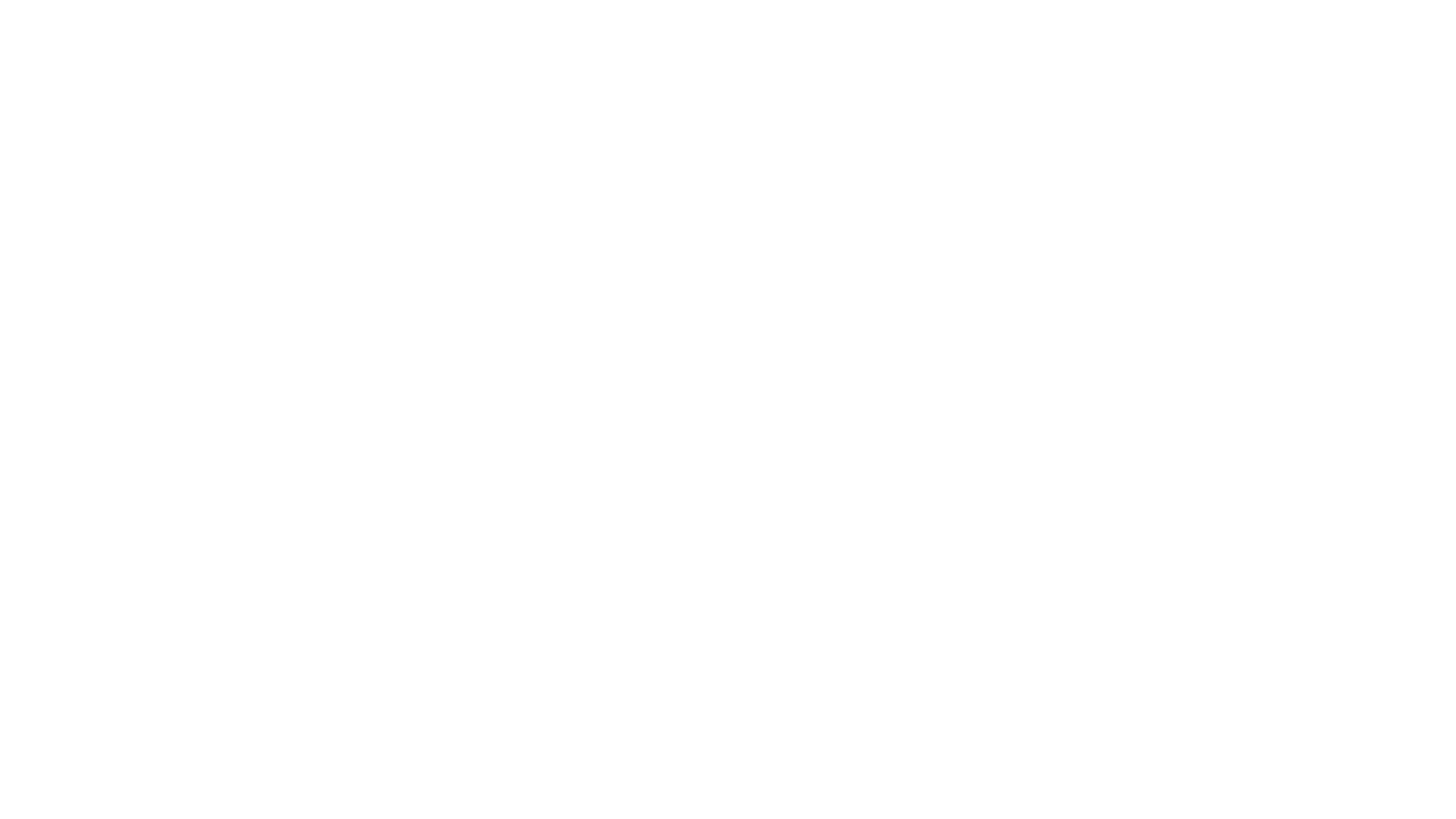 회개와천국복음방송
아침묵상
2022.03.22(금)
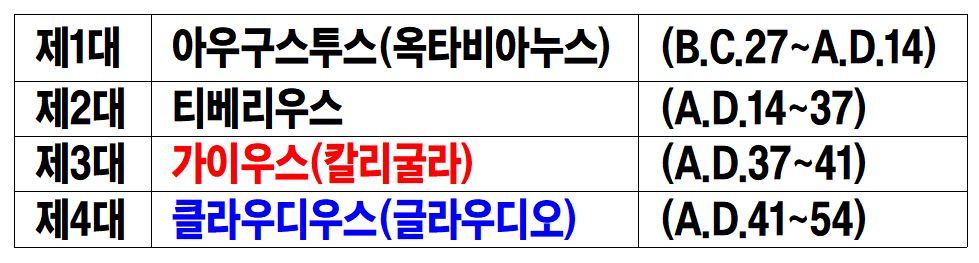 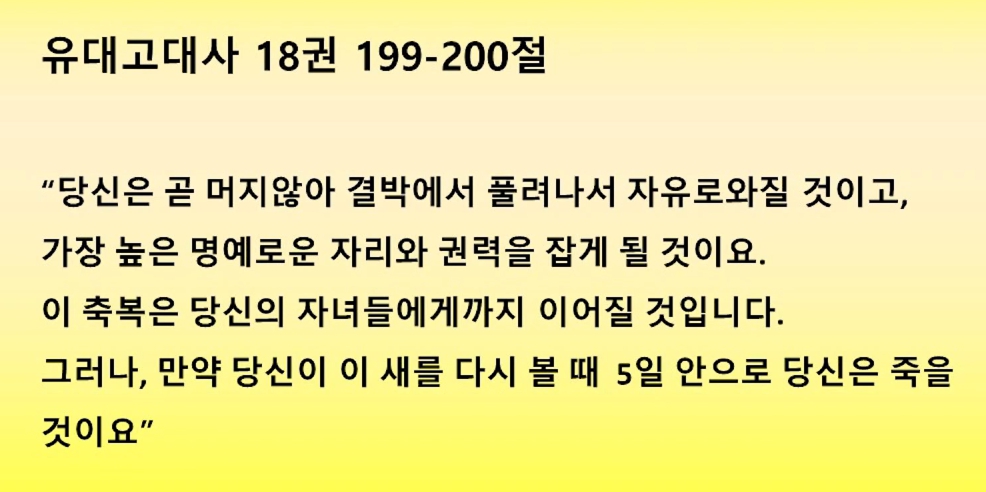 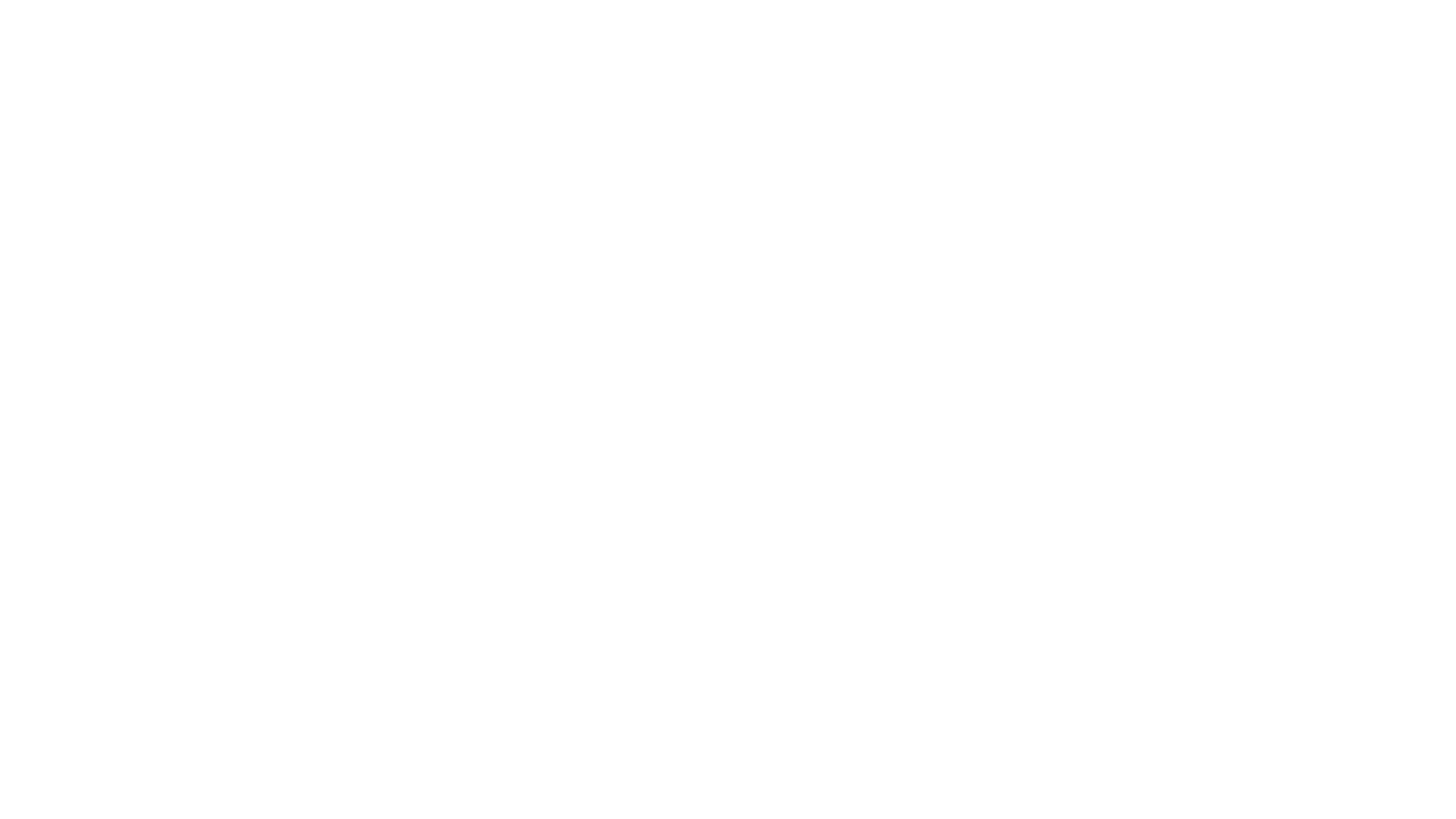 회개와천국복음방송
아침묵상
2022.03.22(금)